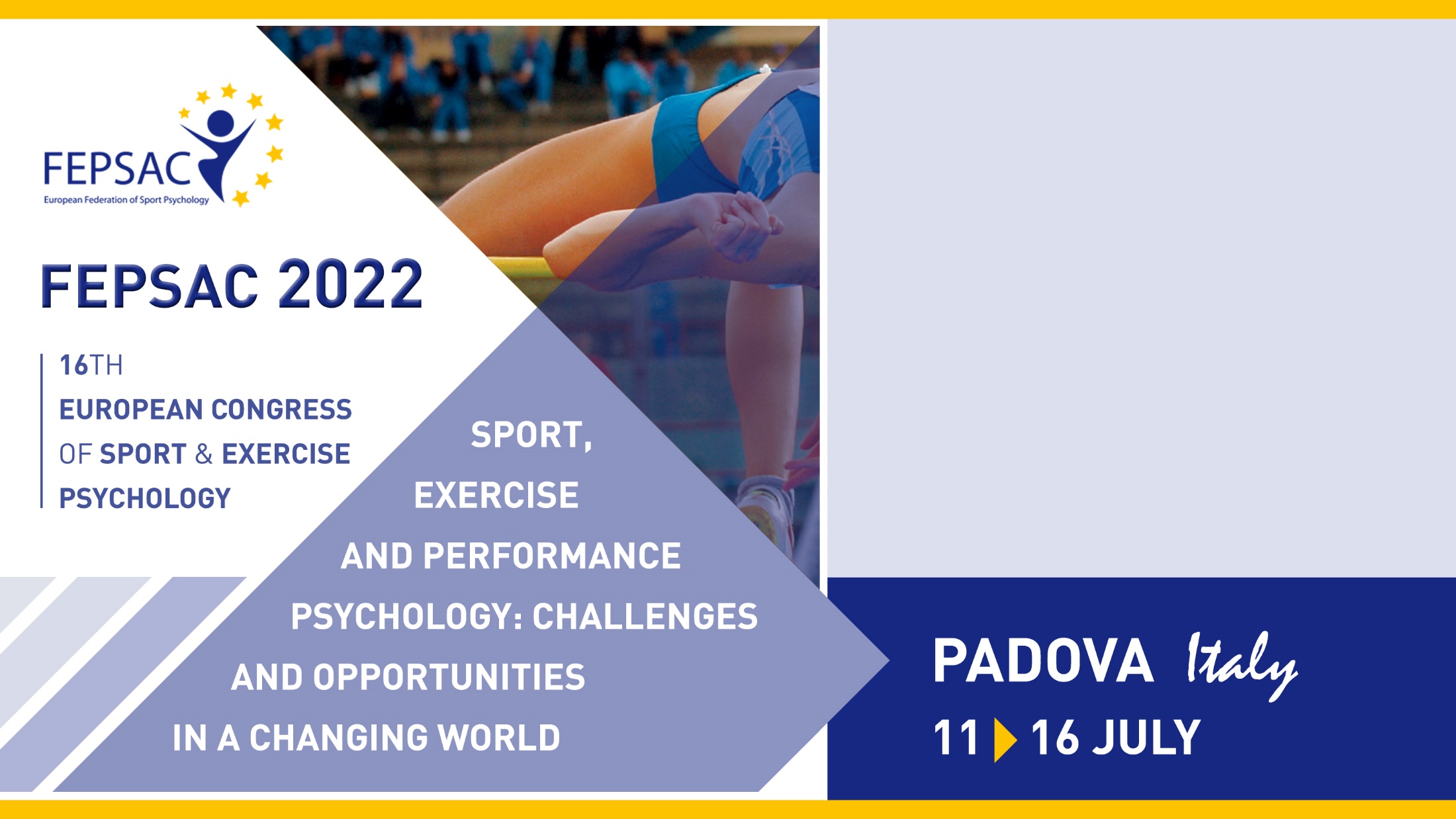 Psychological Index of Individualised Esports Performance
Benjamin T. Sharpe1, Nicolas Besombes2, Matthew Welsh1, Phil Birch1. 

1University of Chichester, Chichester, UK 
2Universite´ Paris-Descartes, Paris, France
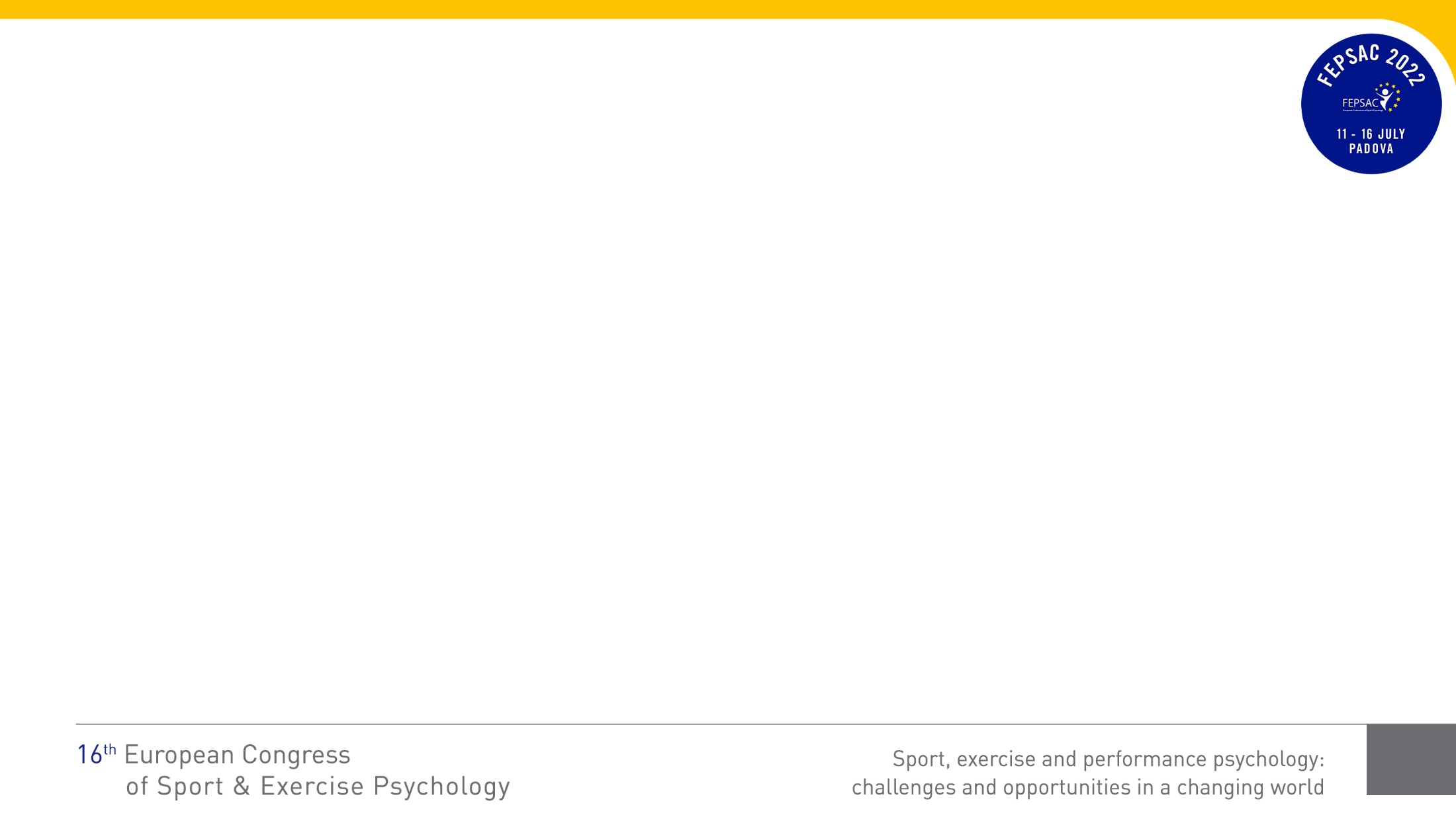 Our Target Esport: Counter Strike: Global Offensive
The top FPS video game consumed by players in the Western World. 
With approximately 500,000 players at any given time, with a peak of over 900,000
The outcome of a single game is best-of-thirty rounds.
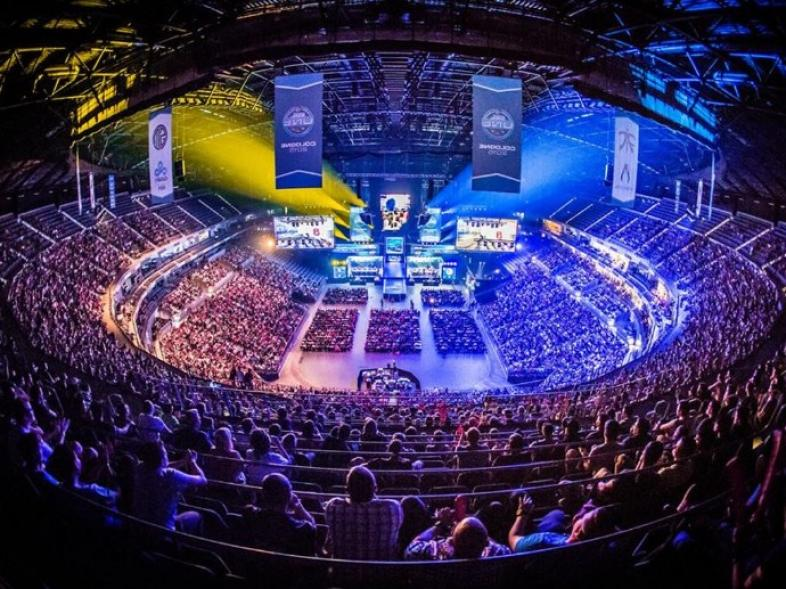 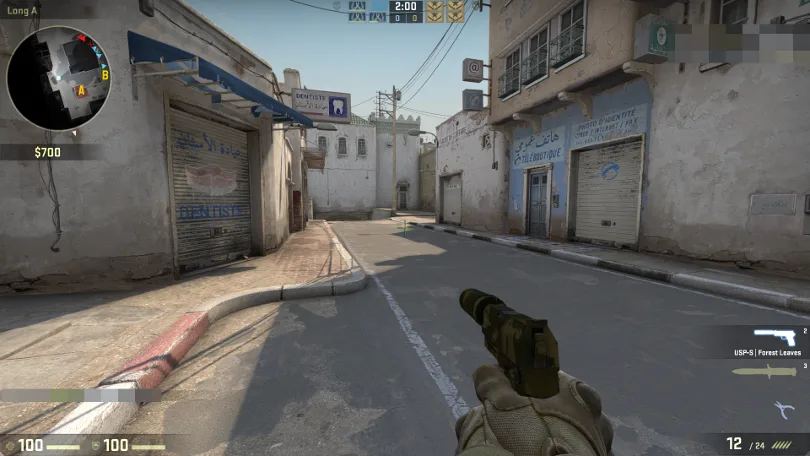 1
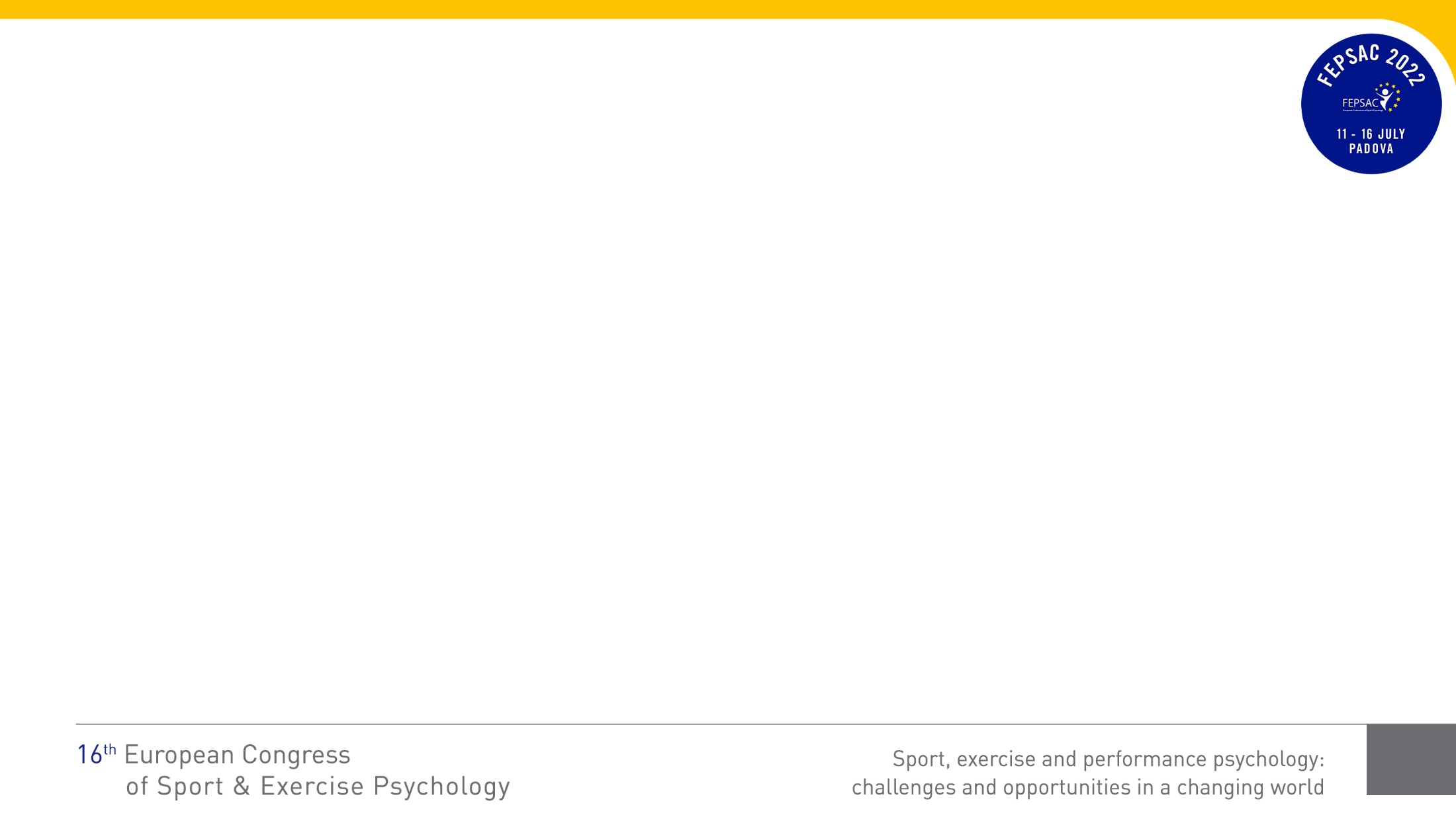 The Value Of Performance Measurement
Select traditional sporting athletes (Bhattacharjee & Saikia, 2014)
Manage sectors of industry (Bititci et al., 2012)
Evaluate health care quality (Werner & David, 2007)
Assess individual mental states (Lane, 2012)
Predict future success (Jin et al., 2020; Kennedy et al., 2013)
1
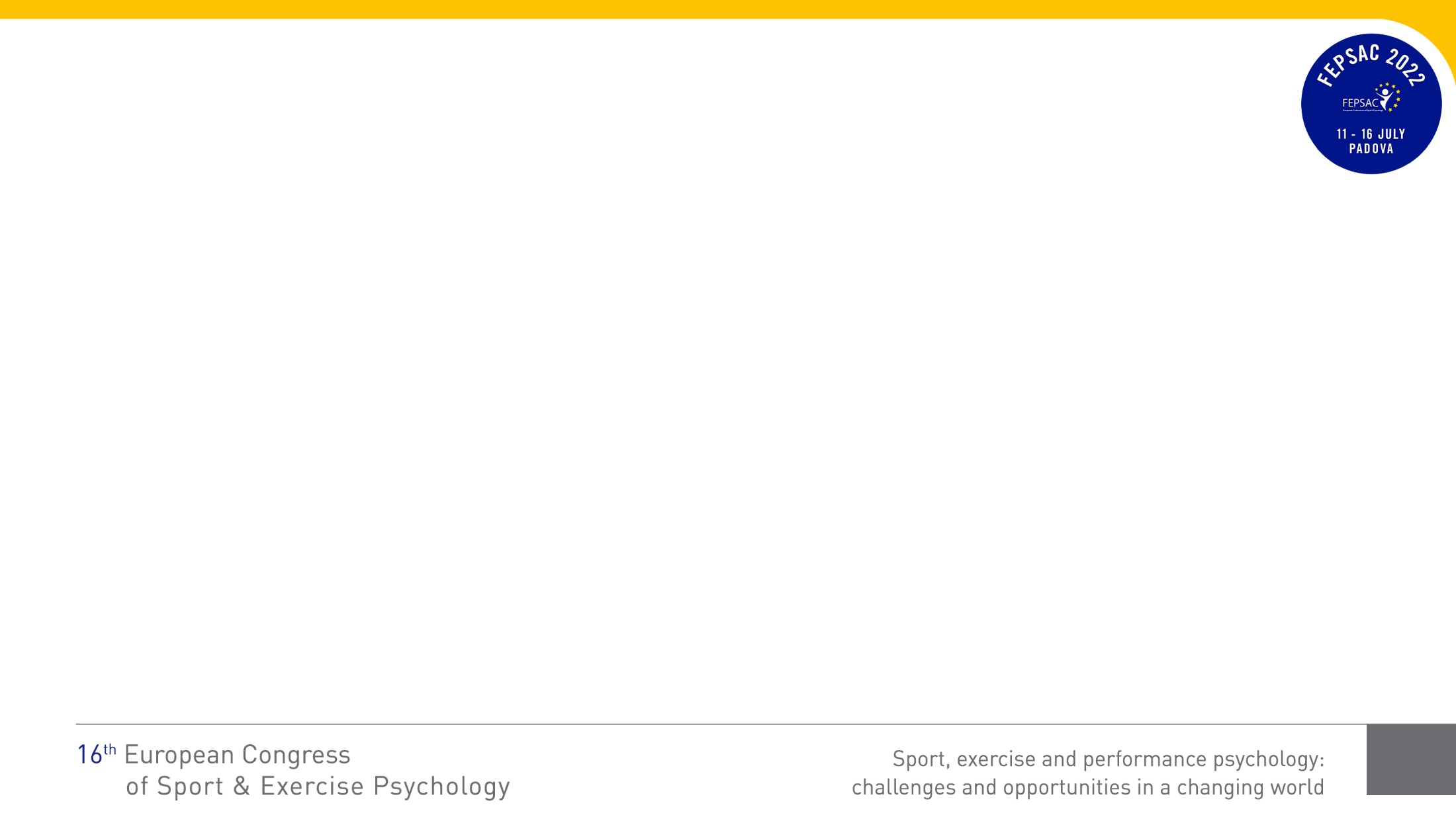 Current Developments
Impact of esports performance on individual psychophysiology (Leis & Lautenbach, 2020)
Influence of cognition on performance (Pedraza-Ramirez et al., 2020)
Test current theoretical understandings (Pluss et al., 2019)
Provided direction for future interventions (García-Lanzo et al., 2020; Poulus et al., 2020; Smith et al., 2022; Trotter et al., 2020)
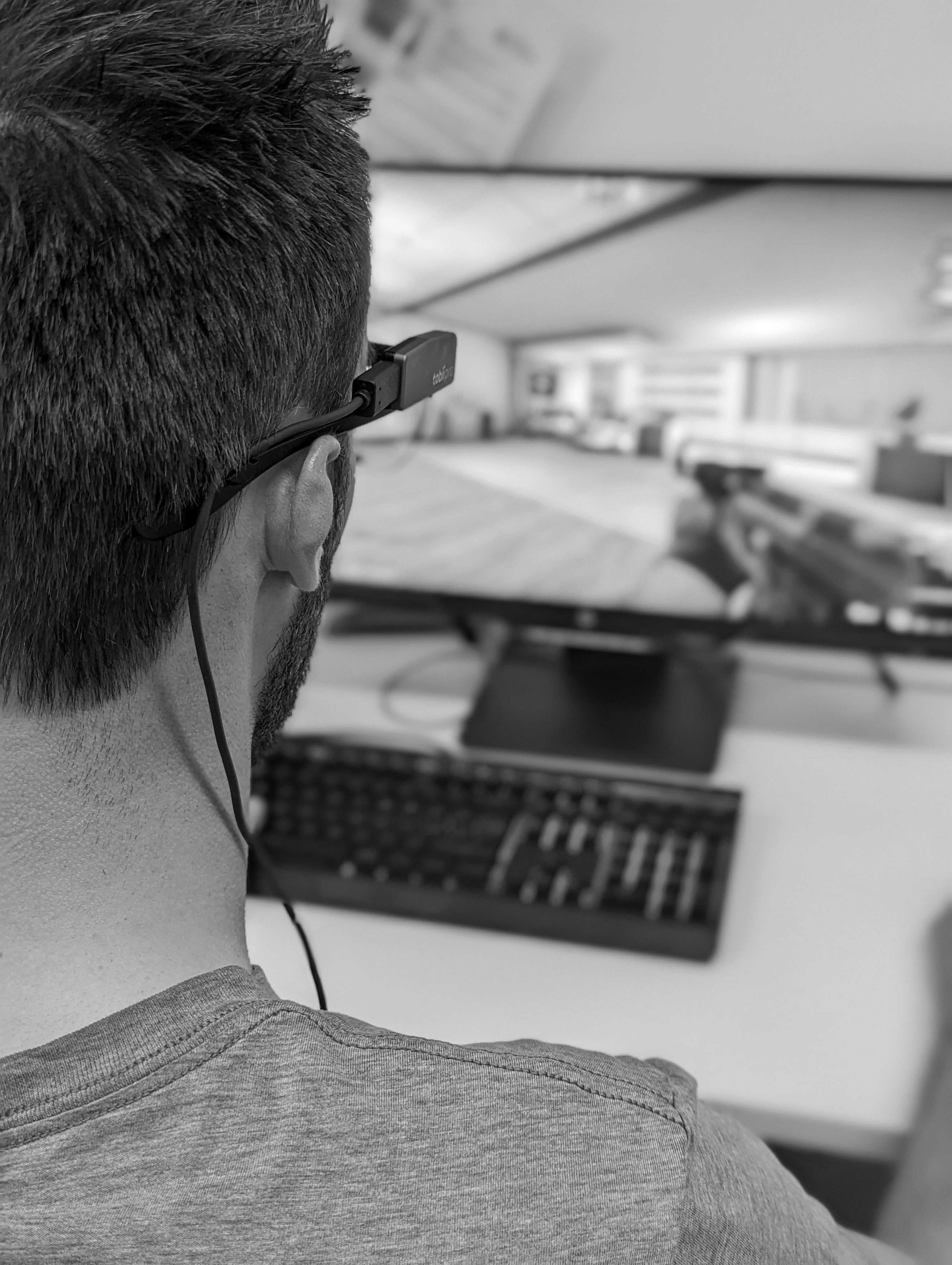 Current Methodologies
Standalone accuracy (Neri et al., 2021)
Game score (Liu et al., 2021)
Perceived performance (Hopp & Fisher, 2017)
And many more (e.g., Behnke et al., 2020; Moen et al., 2021; Momi et al., 2018; Roebuck et al., 2018).
1
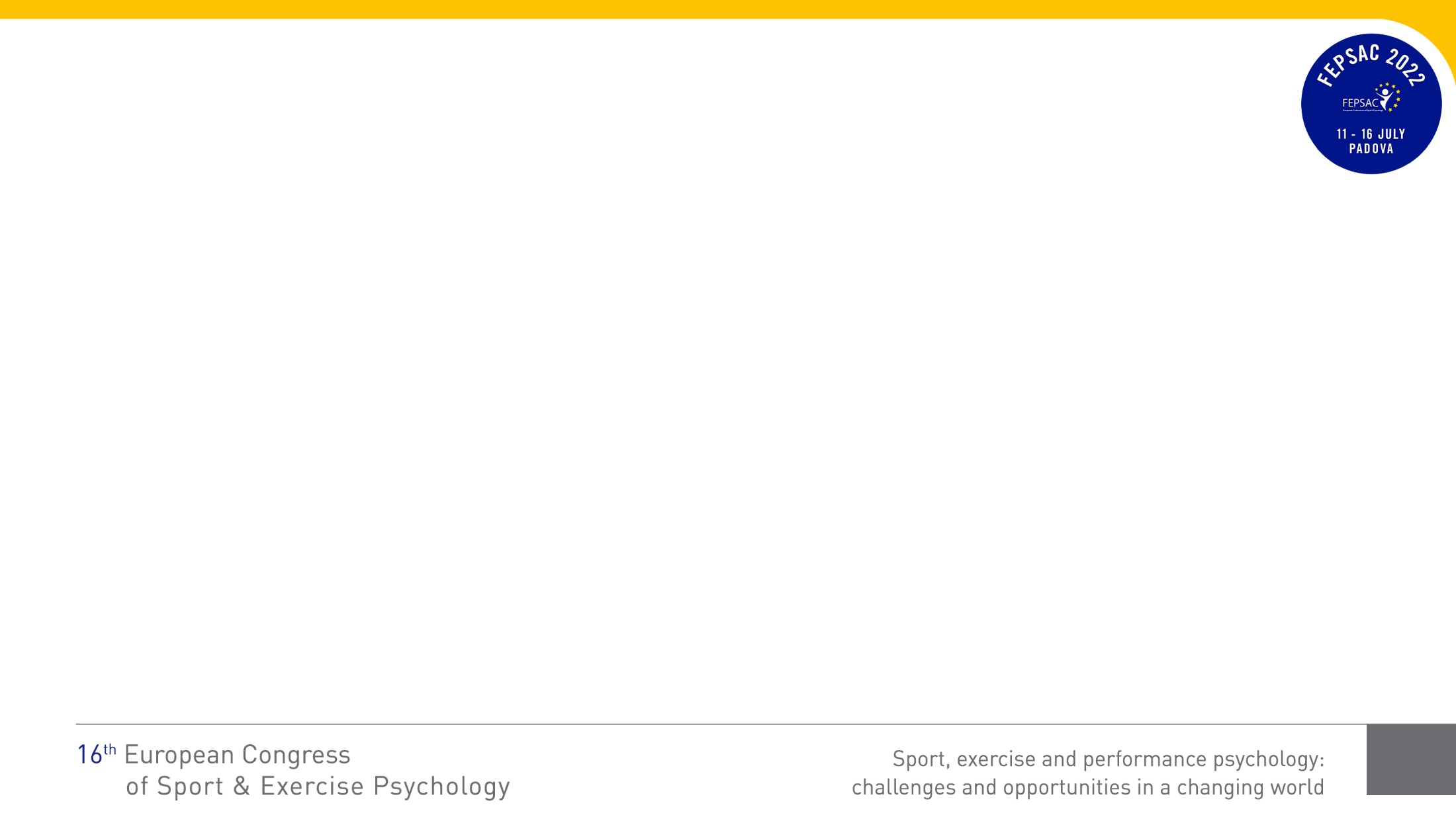 Current Developments
Impact of esports performance on individual psychophysiology (Leis & Lautenbach, 2020)
Influence of cognition on performance (Pedraza-Ramirez et al., 2020)
Test current theoretical understandings (Pluss et al., 2019)
Provided direction for future interventions (García-Lanzo et al., 2020; Poulus et al., 2020; Smith et al., 2022; Trotter et al., 2020)
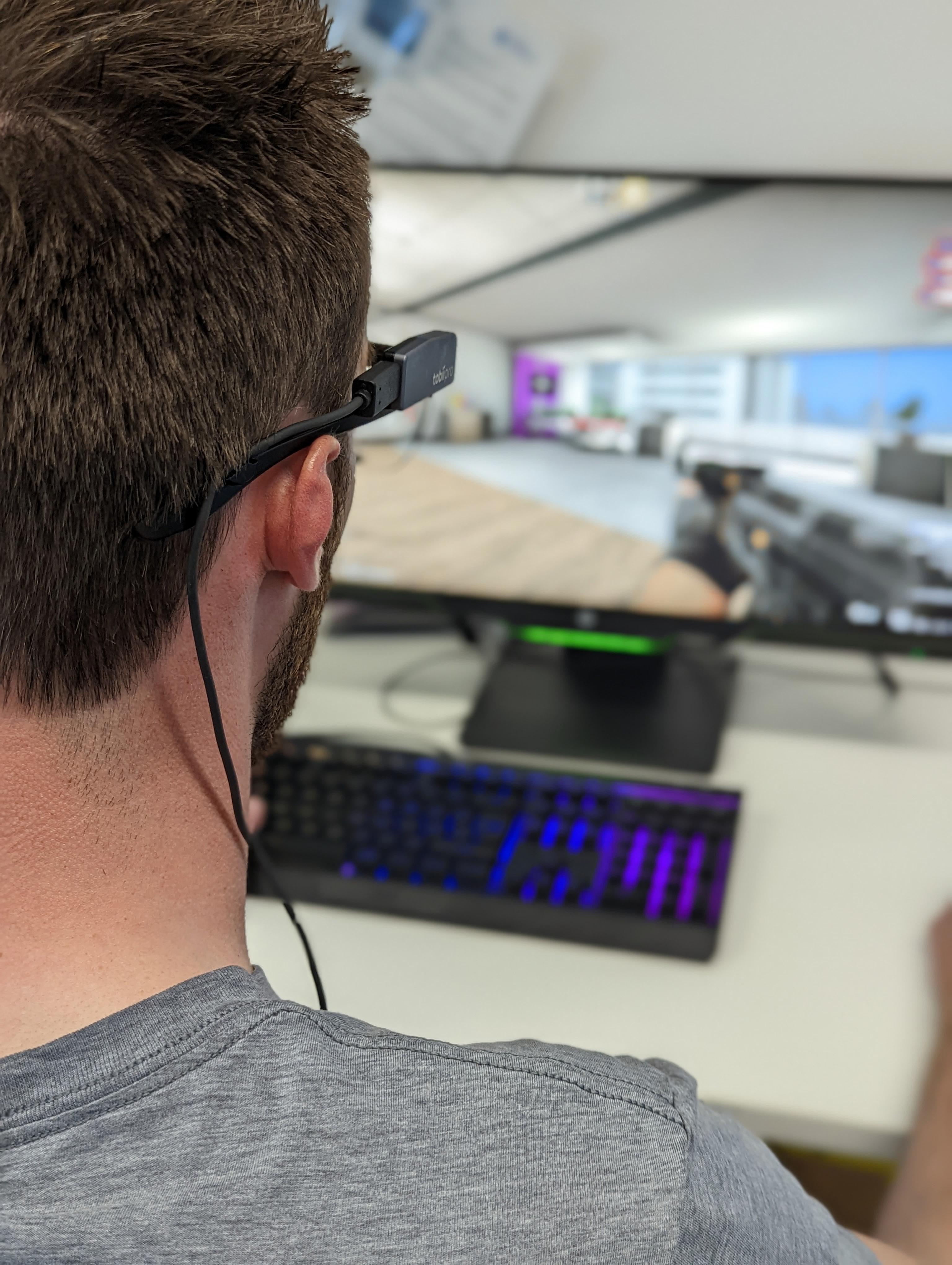 Current Methodologies
Standalone accuracy (Neri et al., 2021)
Game score (Liu et al., 2021)
Perceived performance (Hopp & Fisher, 2017)
And many more (e.g., Behnke et al., 2020; Moen et al., 2021; Momi et al., 2018; Roebuck et al., 2018).
1
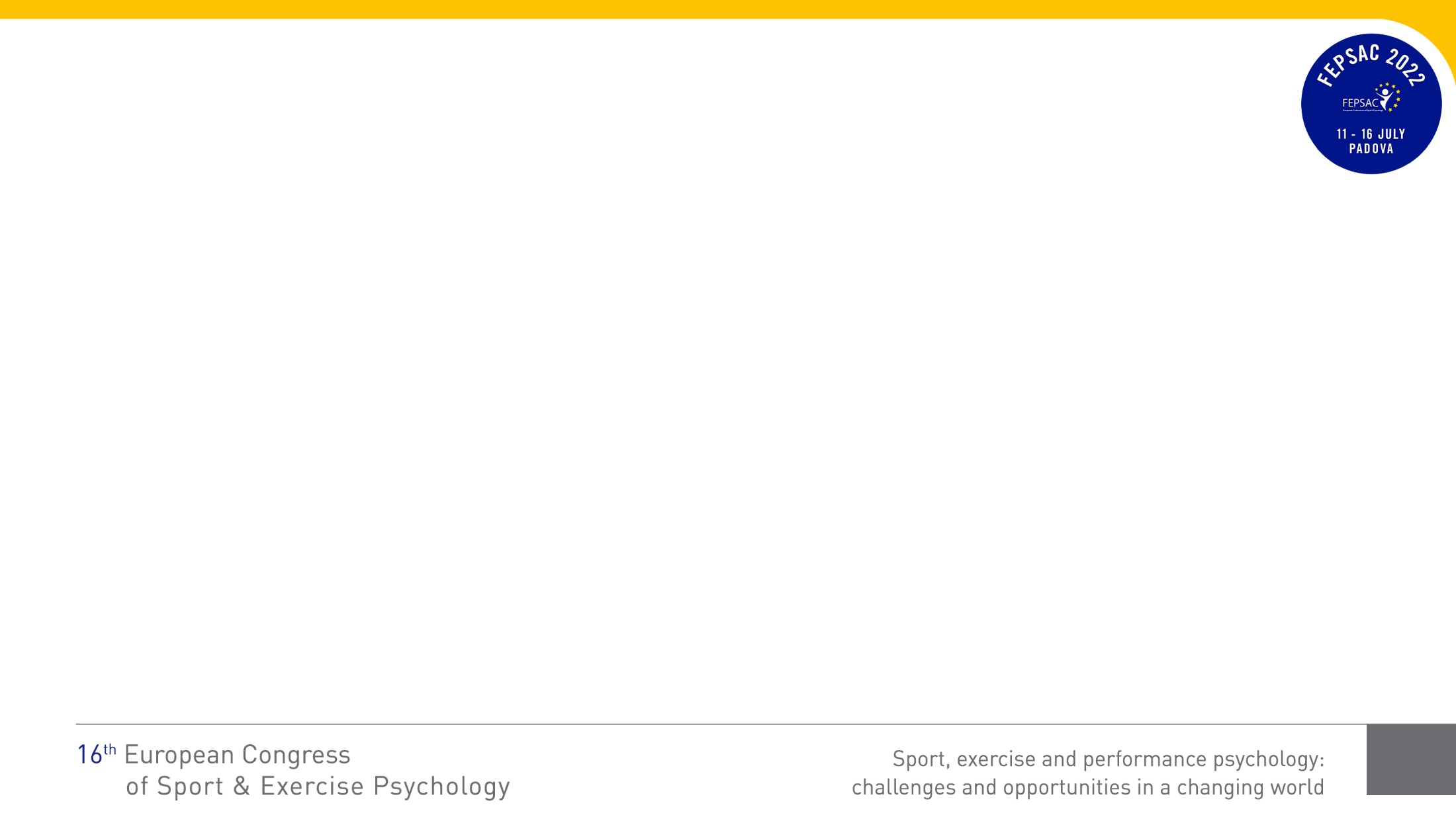 But, What Is Performance?
No justified means currently exist (Pluss et al., 2022; Leis et al., 2021; Pedraza-Ramirez et al., 2020)
A fundamental question that has been overlooked is how do we measure individual performance?
Our Approach
Literature review
Modified Delphi Method
1
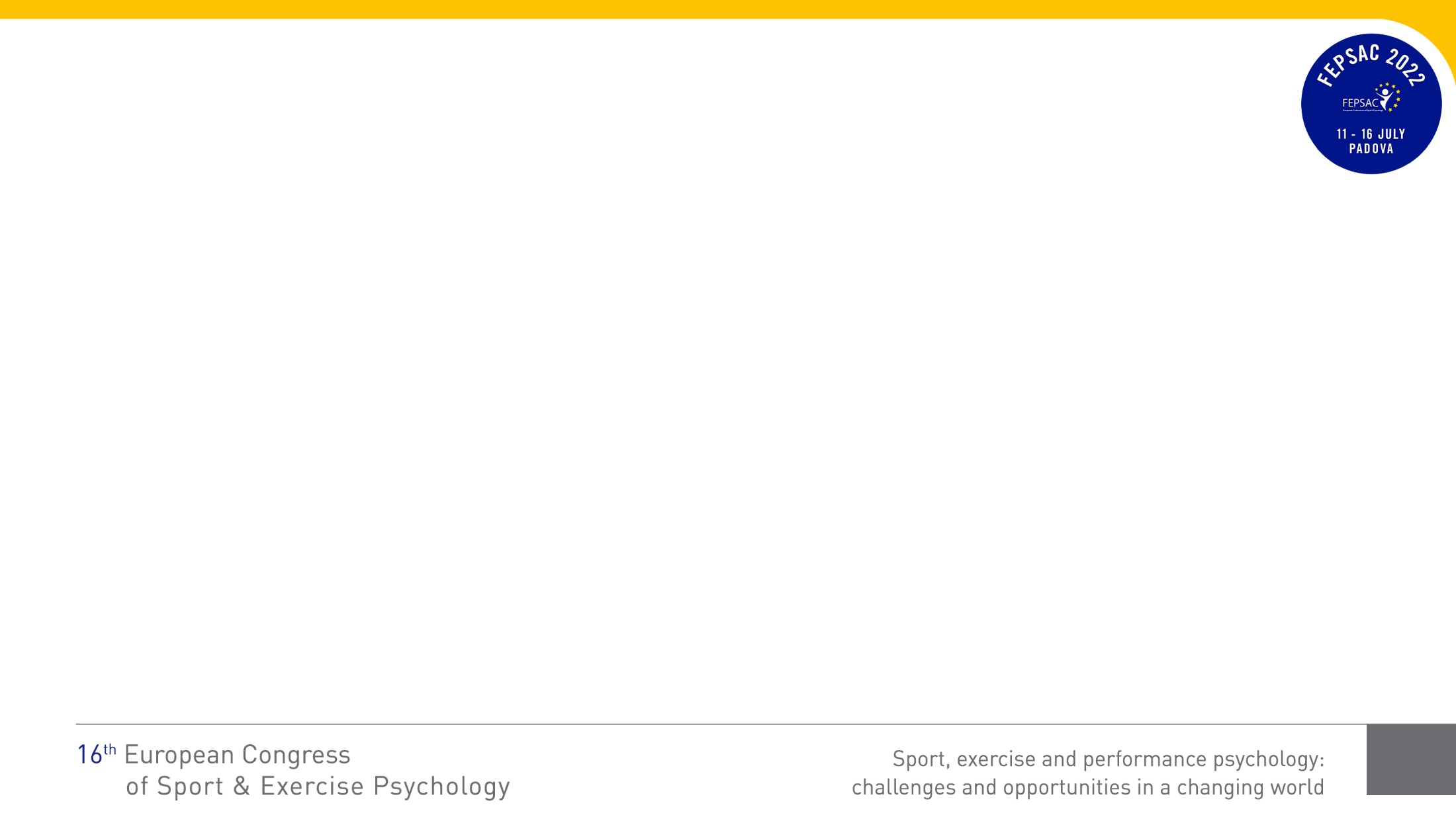 But, What Is Performance?
No justified means currently exist (Pluss et al., 2022; Leis et al., 2021; Pedraza-Ramirez et al., 2020)
A fundamental question that has been overlooked is how do we measure individual performance?
Our Approach
Literature review
Modified Delphi Method
1
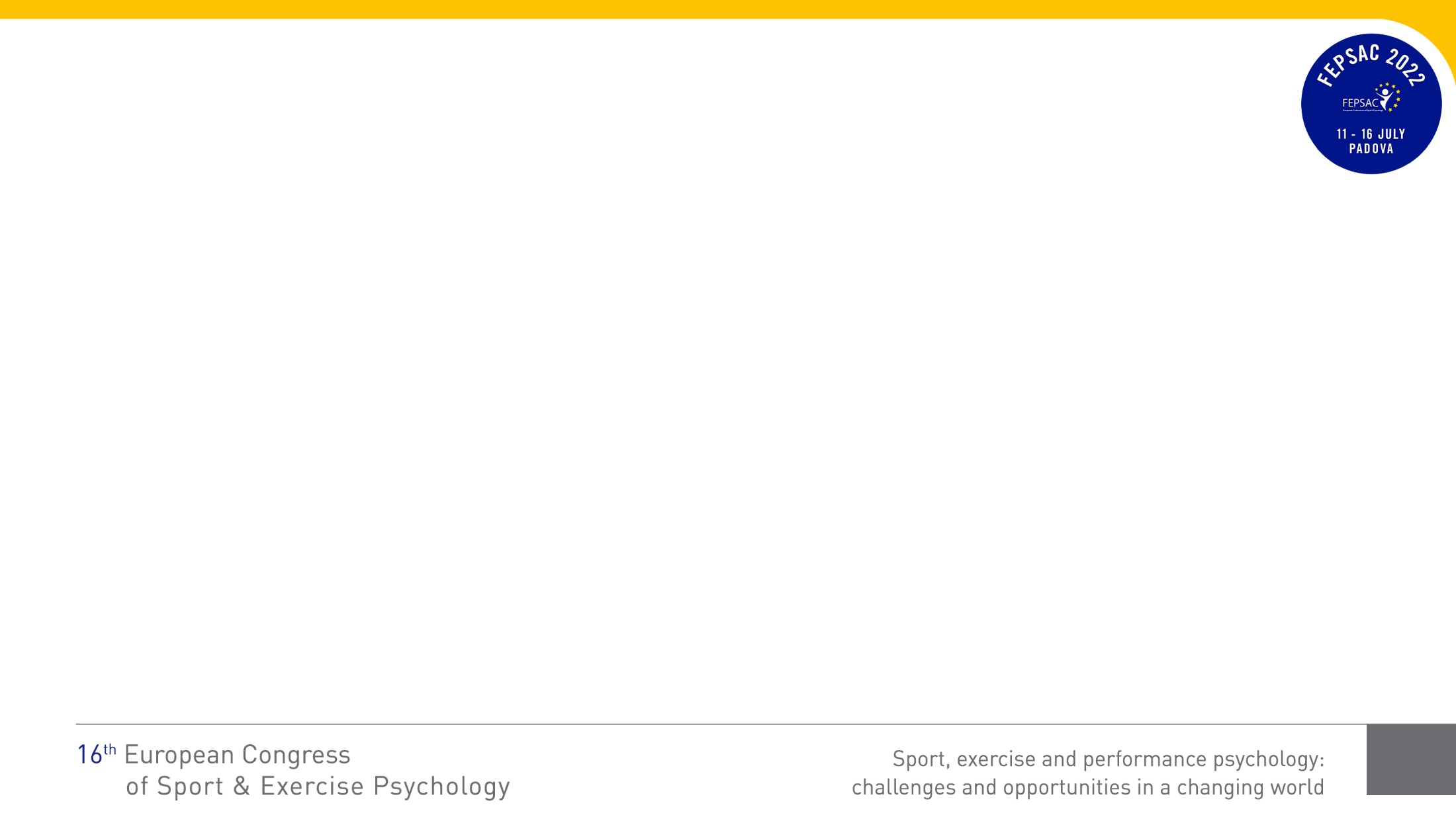 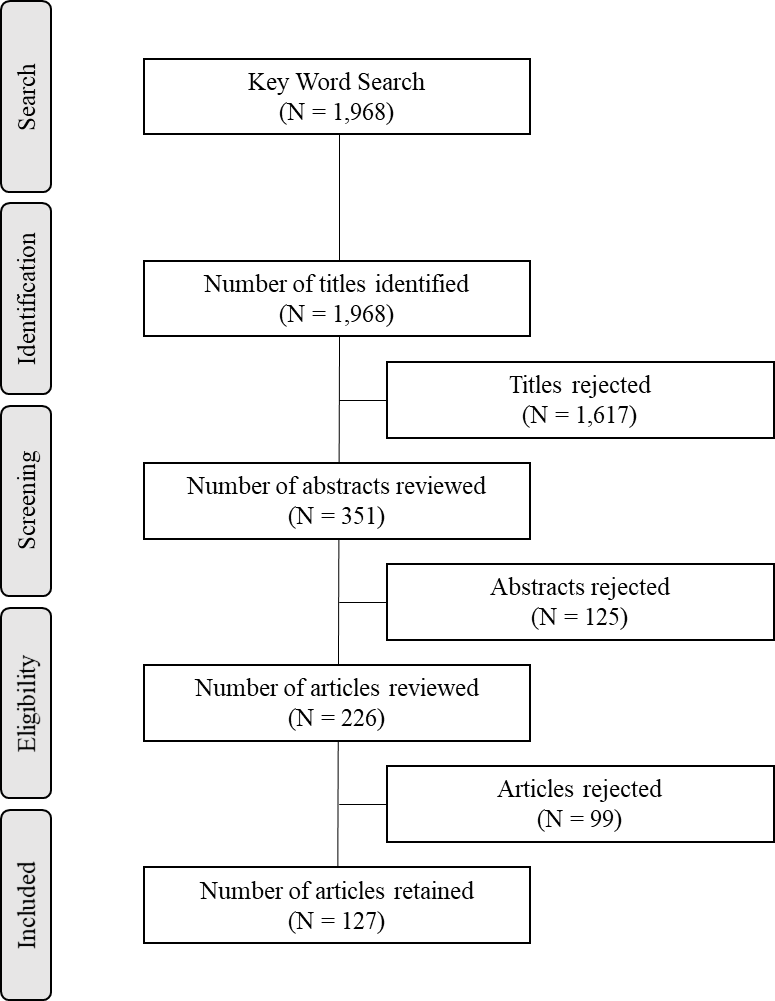 Literature Review
Total Variables = 32
Themes
Game metrics (7)
Skill (3)
Cognition (4)
Strategy (3)
Awareness (2)
Knowledge (4)
Experience (6)
Vigilance (3)
1
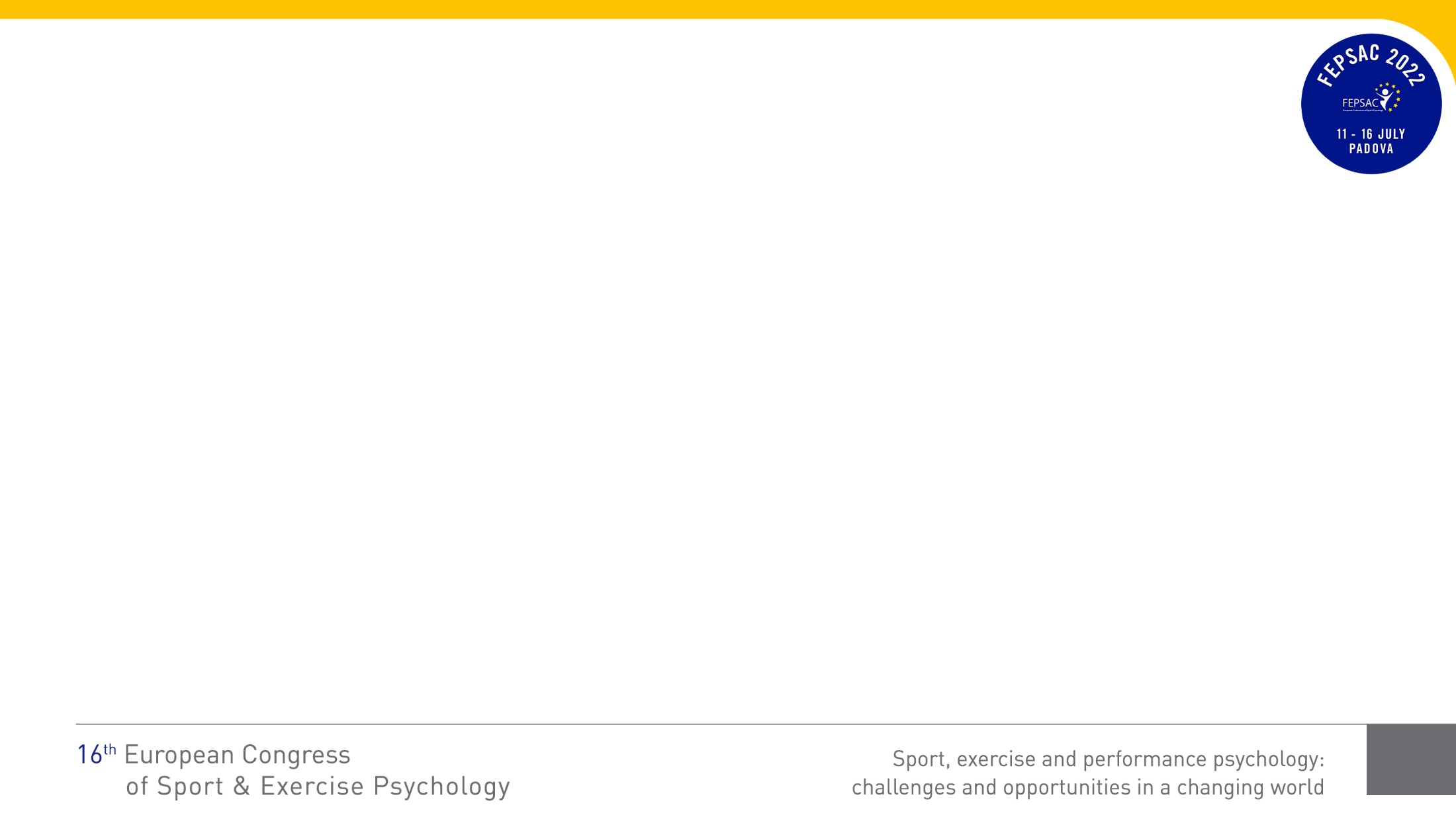 Modified Delphi Method: TEP
Technical Expert Panel (TEP)
Group A: Professional International CS:GO athletes (M = 6.01, SD = 1.92 years)
Group B: Esport researchers and esport practitioners (M = 8.94, SD = 3.51 years)
Group C: Esport researchers and esport practitioners (M = 5.16, SD = 2.89 years)
1
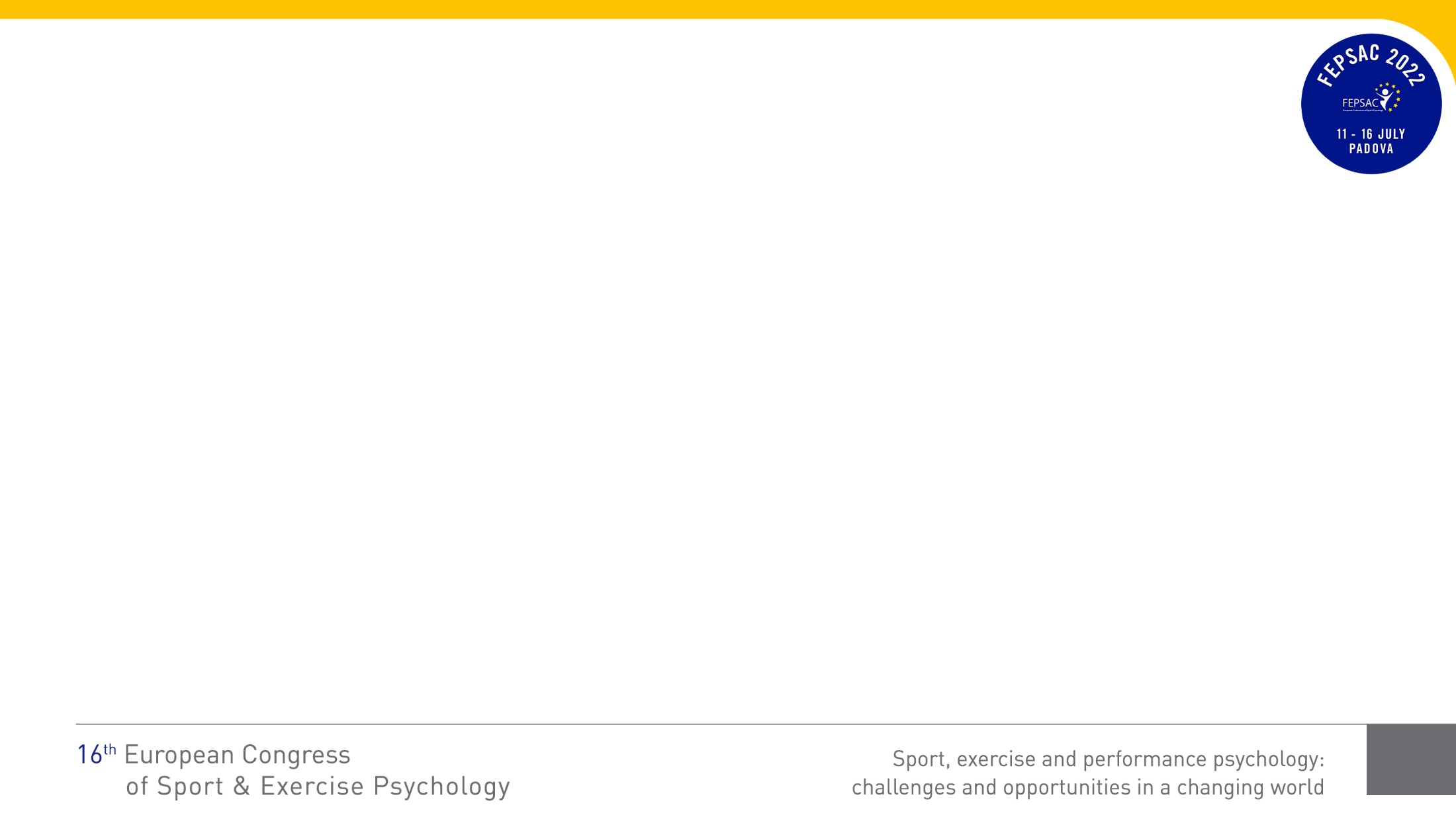 Modified Delphi Method: Consensus & Debate
70% Consensus
Reaction time, response time, and game score, processing speed, percentage accuracy, keyboard proficiency, and mouse control.
Latent variable approach (e.g., the value of composite scores)
Outcome measures
Semantics (e.g., what is performance?)
1
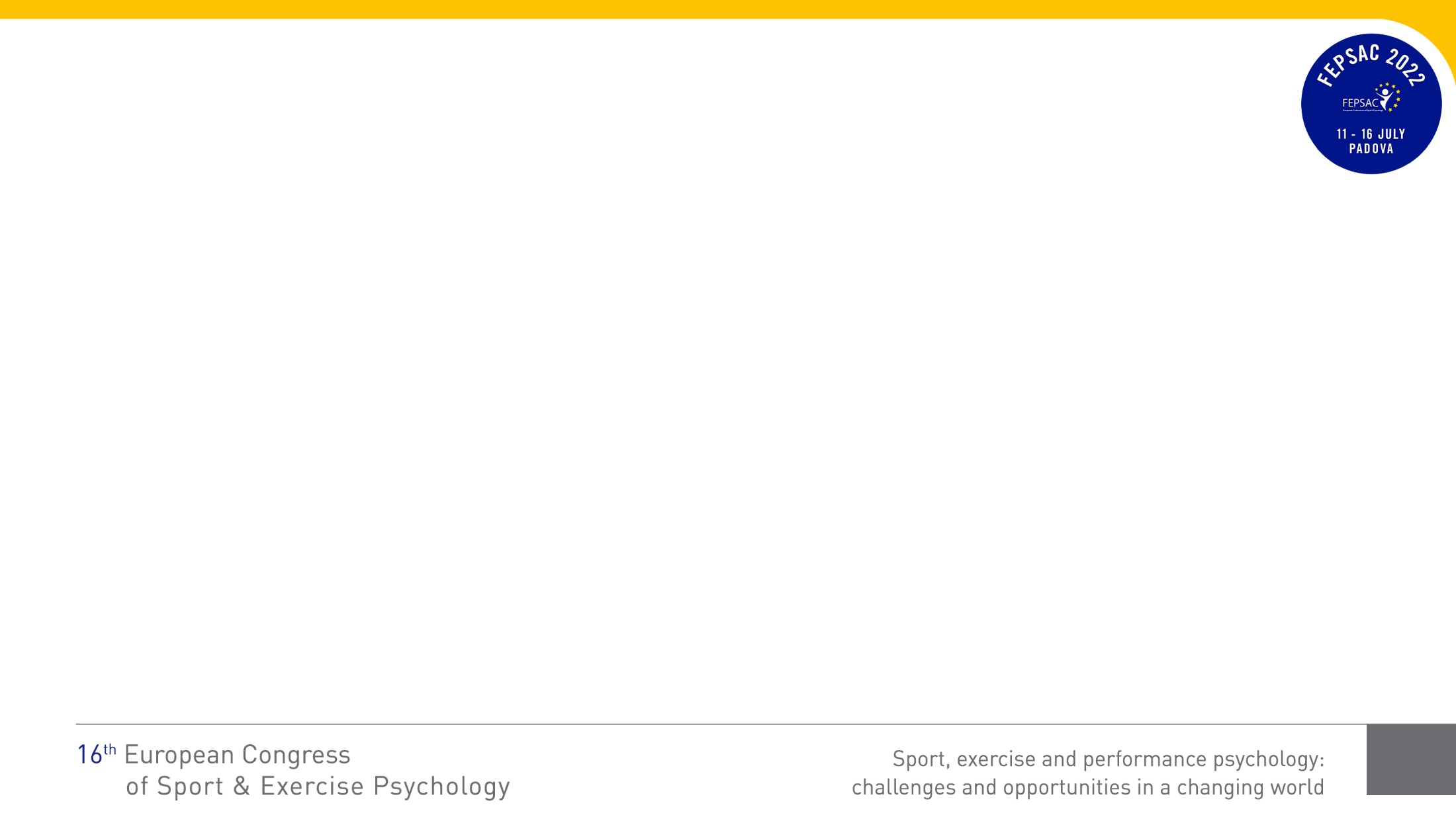 Semantic Considerations: Performance Breakdown
Action Performance – 
	‘Performance as a function of action (i.e., behaviour) 	may refer to the steps that are required by the role to 	achieve success (Ilgen & Schneider, 1991).’
1
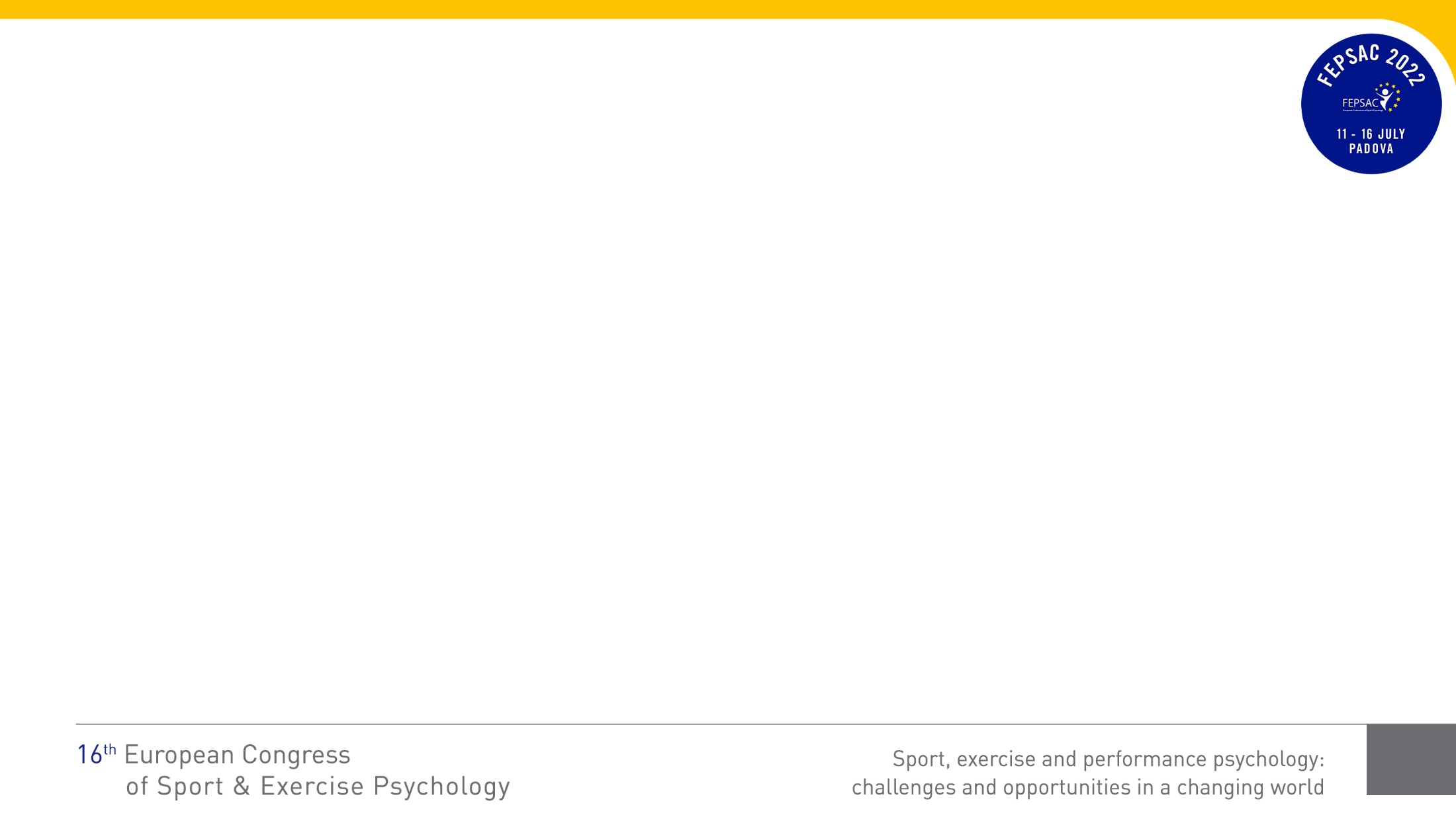 Semantic Considerations: Performance Breakdown
Action Performance – 
	‘Performance as a function of action (i.e., behaviour) 	may refer to the steps that are required by the role to 	achieve success (Ilgen & Schneider, 1991).’

Outcome Performance – 
	‘the result of actions (Campbell et al., 1993).’
1
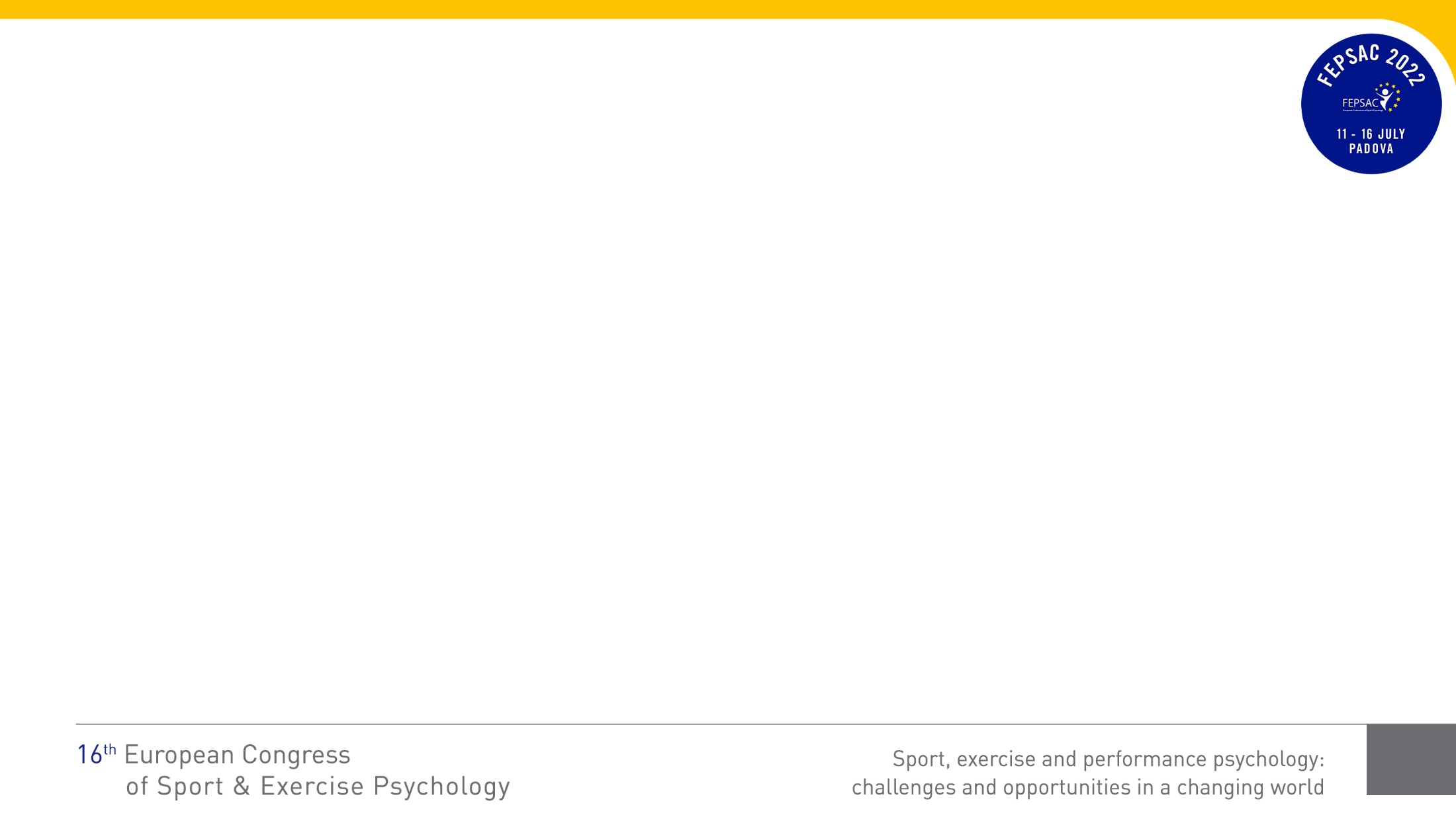 Semantic Considerations: Performance Breakdown
Action Performance – 
	‘Performance as a function of action (i.e., behaviour) 	may refer to the steps that are required by the role to 	achieve success (Ilgen & Schneider, 1991).’

Outcome Performance – 
	‘the result of actions (Campbell et al., 1993).’
1
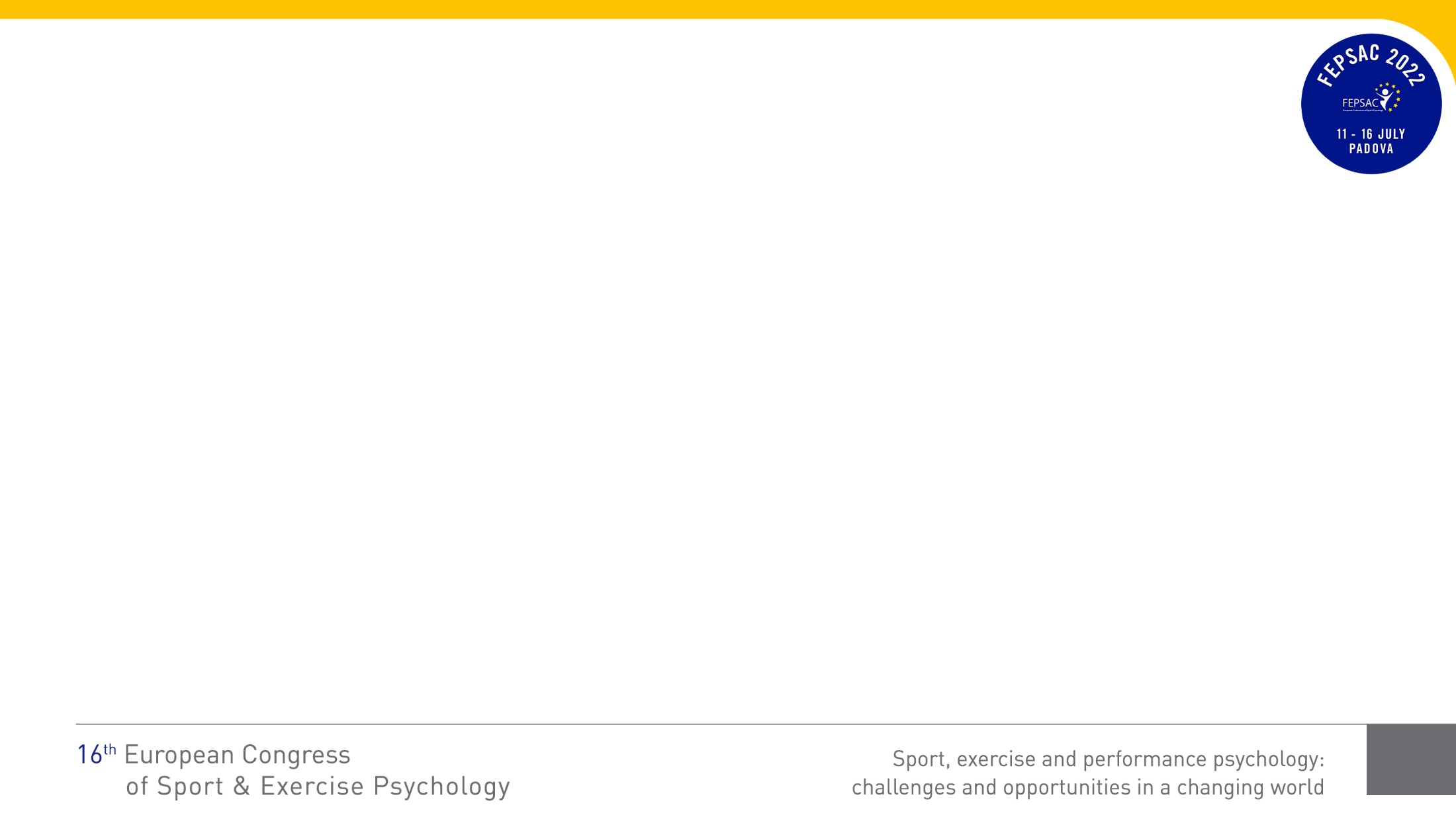 Semantic Considerations: Action Performance
Task Performance –
	‘an individual’s capacity to perform skills that collectively 	contribute to a performance outcome.’

Contextual Performance –
	‘behaviours that do not directly influence performance outcome’
1
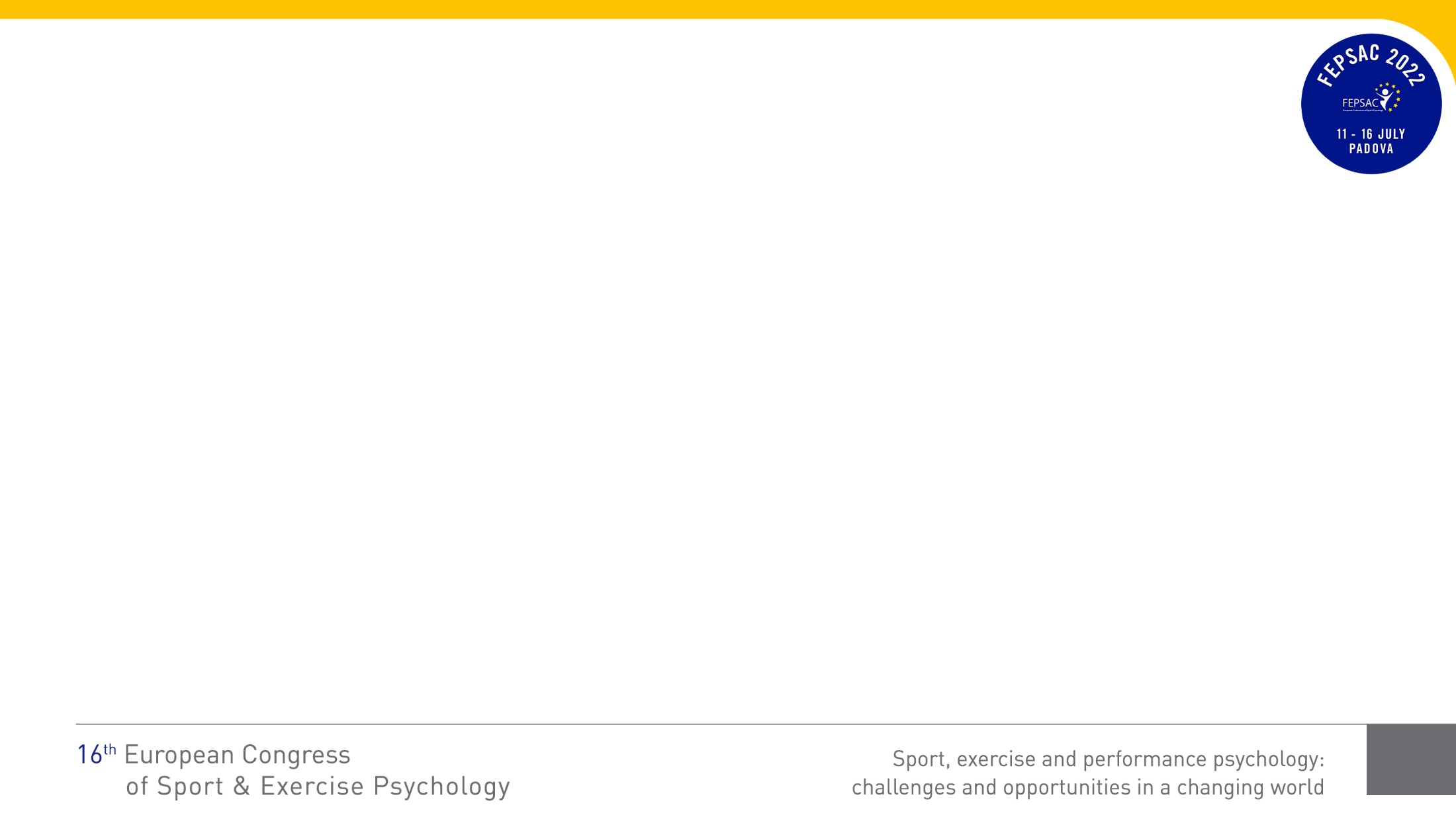 Semantic Considerations: The Take-home Message
Action Performance
Task Performance
Outcome Performance
Contextual Performance
1
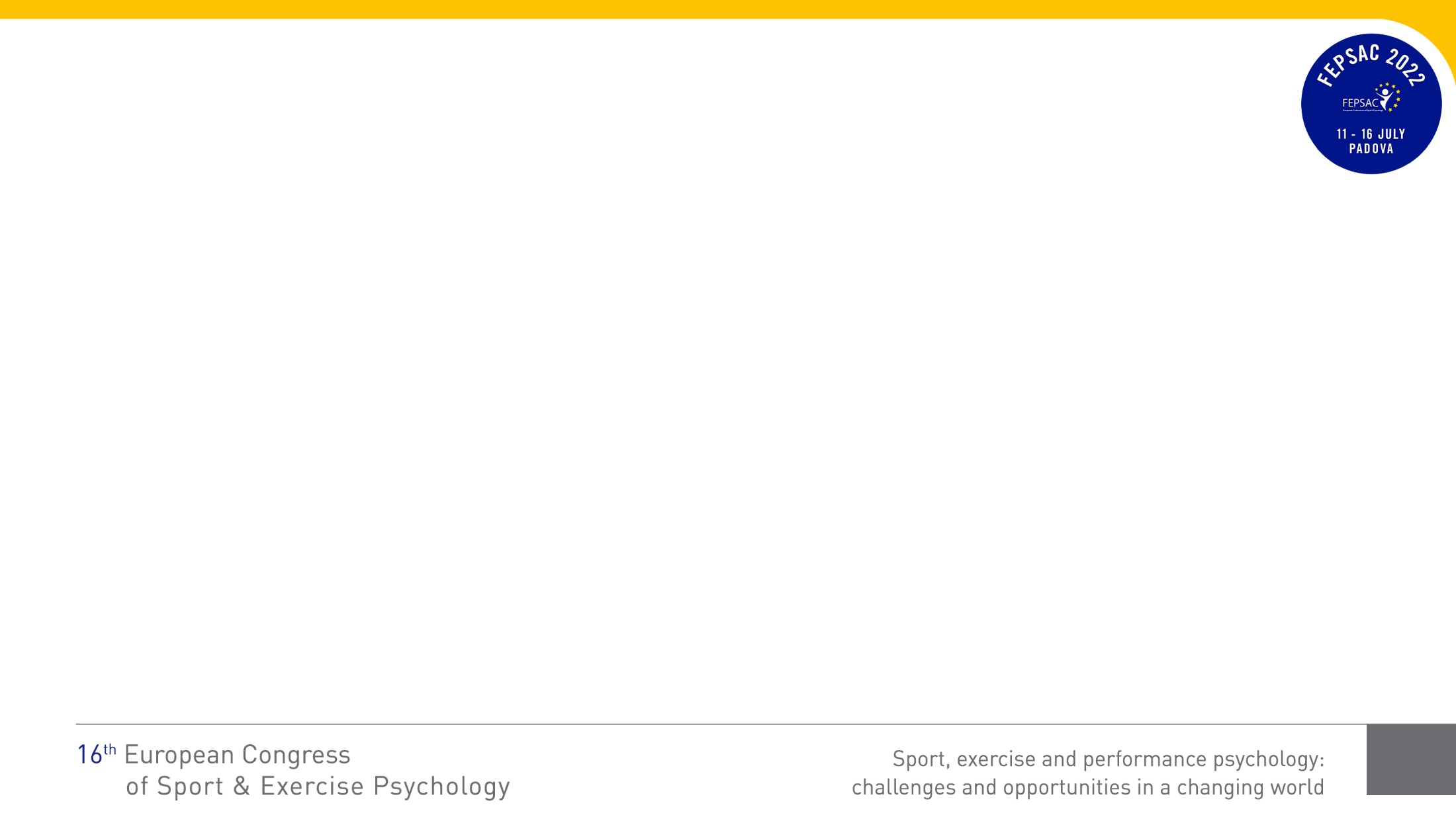 Continuing The Discussion.
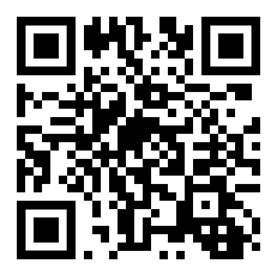 Contact Information:
Email: b.sharpe@chi.ac.uk
Twitter: @benjamintsharpe


Special Thanks:
Nicolas Besombes, Matthew Welsh, and the Expert Panellists
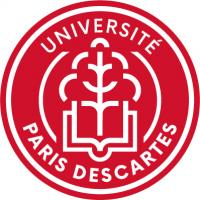 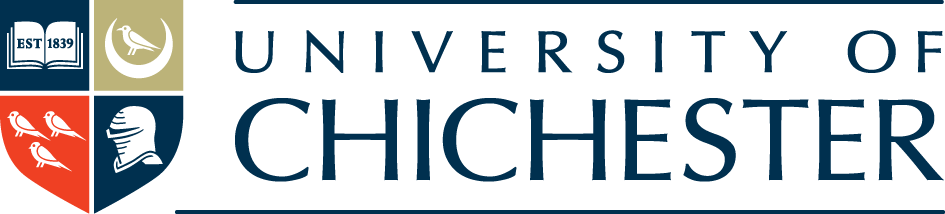 1